Progress towards modelling of the vFFA
Max Topp-Mugglestone
Contents
Intro to the vFFA
Hamiltonians
Closed orbits

Optical components & Harmonic Analysis
Overview
Numerical study

Next steps
Max Topp-Mugglestone
2
vFFA Concept
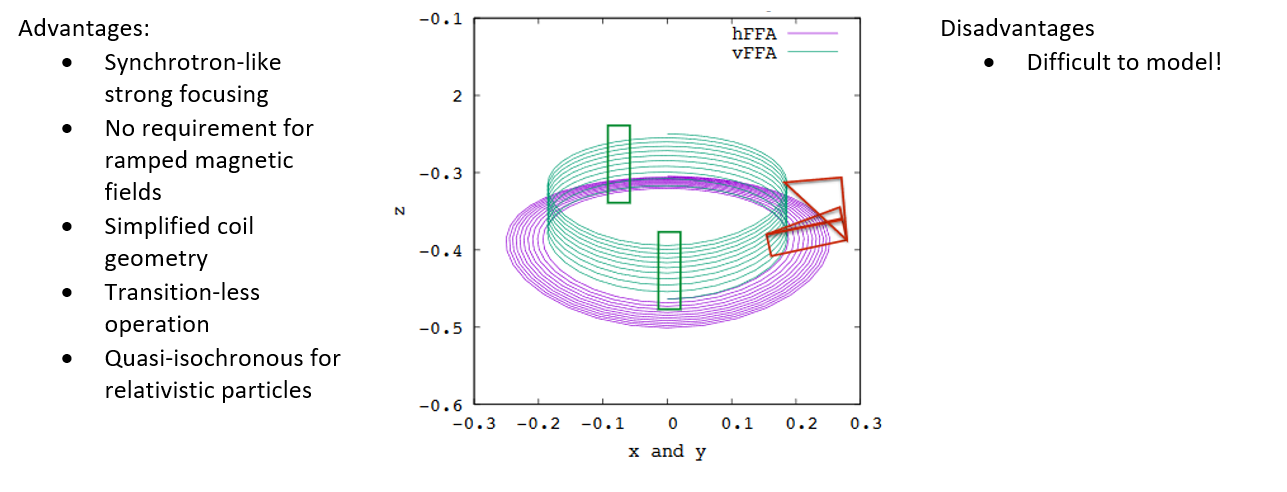 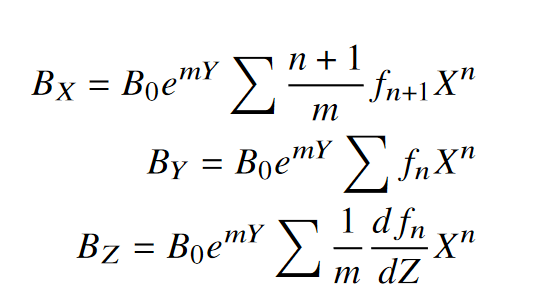 Max Topp-Mugglestone
3
Approaching the vFFA
Max Topp-Mugglestone
4
The Fundamental vFFA Hamiltonian
Very simple and neat, but…
Only applicable on the midplane
Does not include fringe fields

The closed orbit for a vFFA cannot exist on the midplane*
Fringe fields dominate magnets in FETS-vFFA and ISIS-II designs
Max Topp-Mugglestone
5
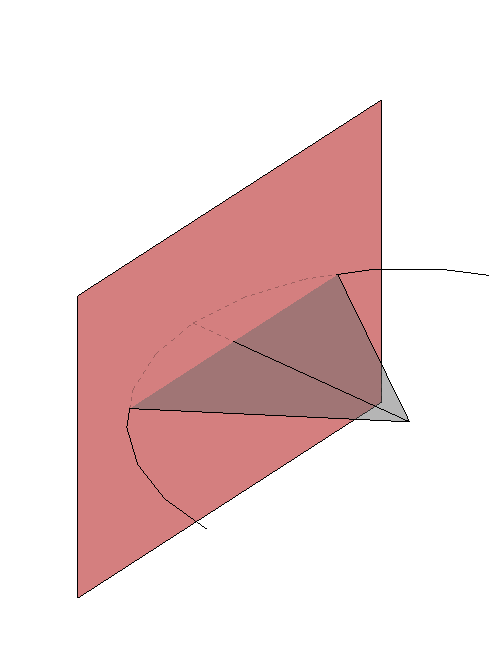 A Word on vFFA closed orbits
Midplane
y
hFFA:
Plane of curvature coplanar with magnet midplane
vFFA: 
Plane of curvature perpendicular to magnet midplane
Orbit cannot be confined to magnet midplane*
Orbits are non-planar!

*This may not be the case for certain sector vFFAs…
Our vFFA Hamiltonian needs to reflect these properties!
Max Topp-Mugglestone
6
A practical vFFA Hamiltonian
Max Topp-Mugglestone
7
Test Lattice parameters
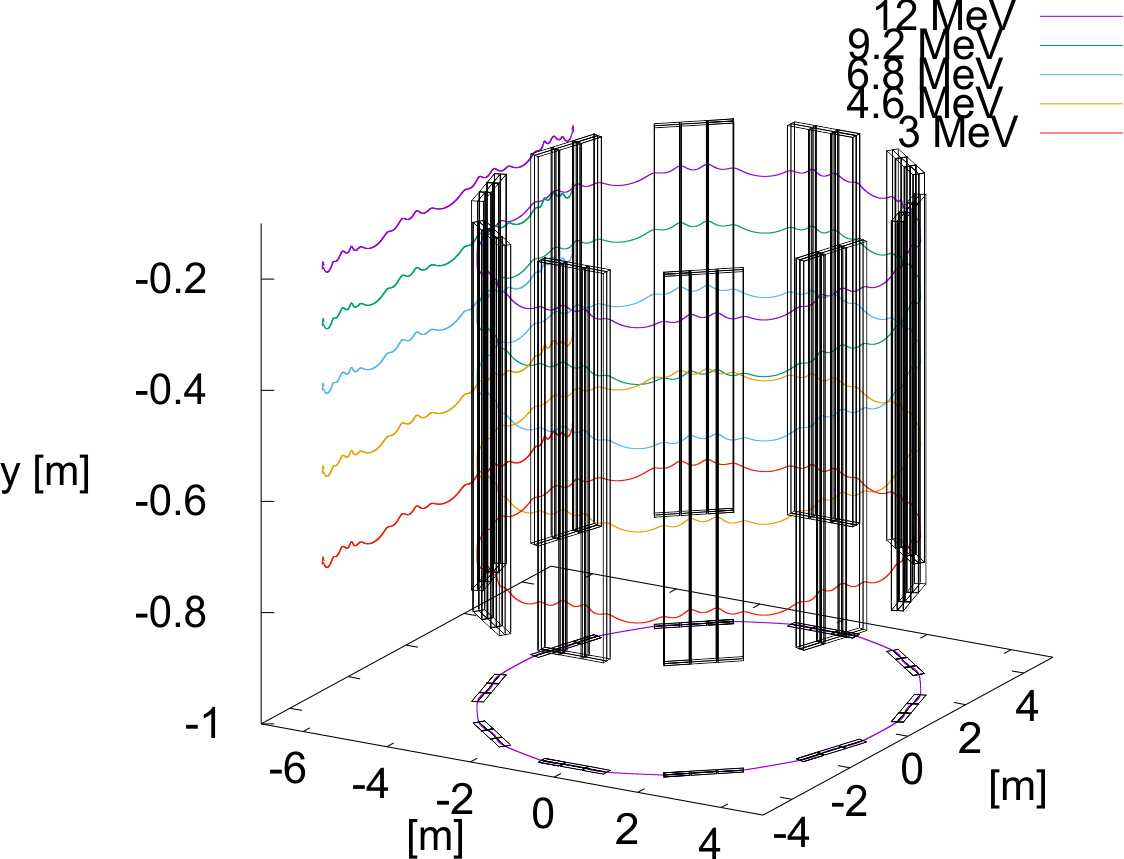 FETS-like FDF Triplet
Highly nonplanar closed orbit
‘fringe-dominated’ magnets
Following results use a modified cell with zero bending angle
Max Topp-Mugglestone
8
Method of Harmonic Analysis
Max Topp-Mugglestone
9
Quadrupole components
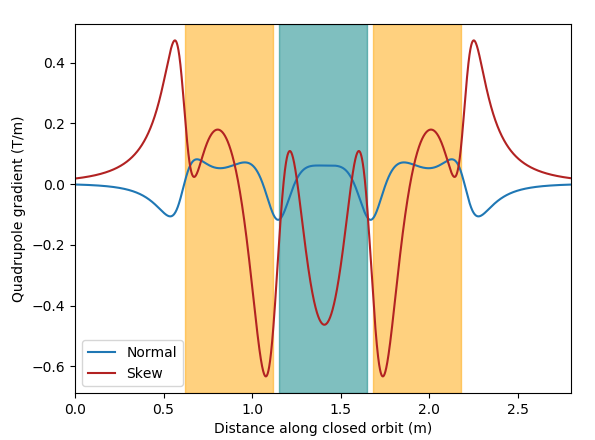 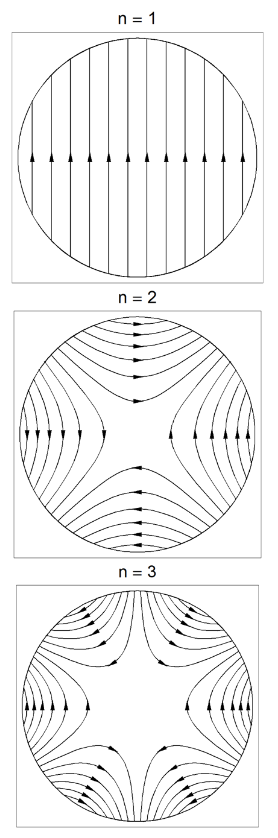 Field focusses in one transverse direction, defocusses in the other
Max Topp-Mugglestone
10
Dipole components
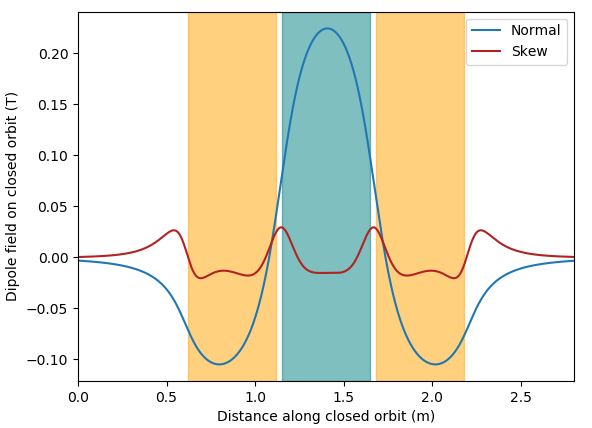 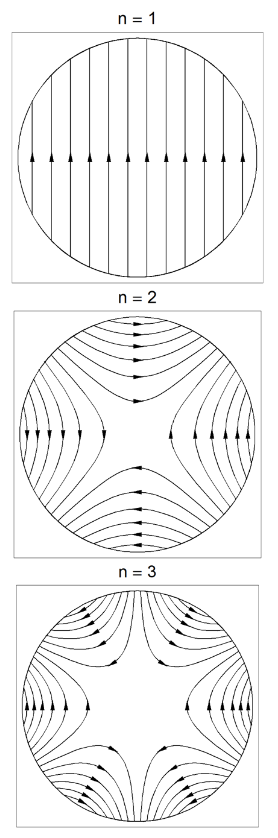 Geometric focussing effect perpendicular to dipole field (aka weak focussing)
Max Topp-Mugglestone
11
Longitudinal field components
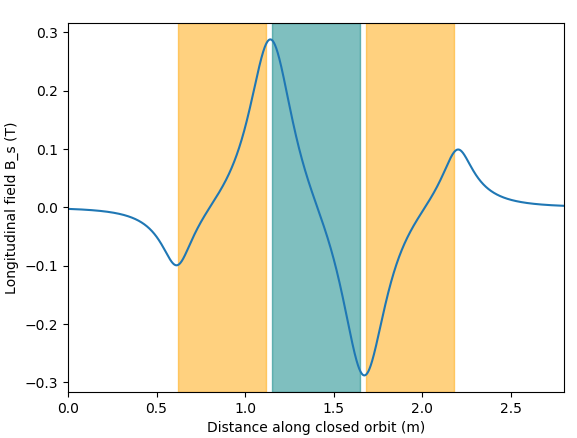 Max Topp-Mugglestone
12
Radial field components
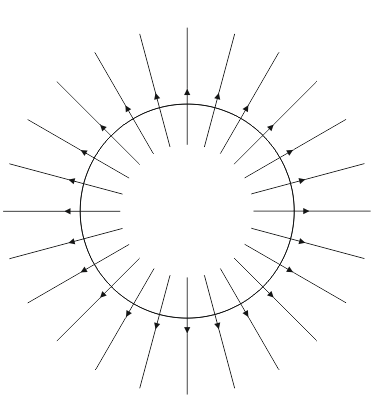 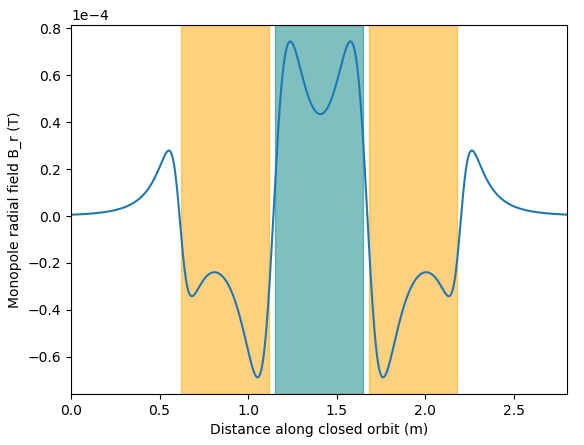 Imparts angular momentum to the beam
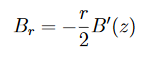 Max Topp-Mugglestone
13
To demonstrate robustness of method across parameter space:
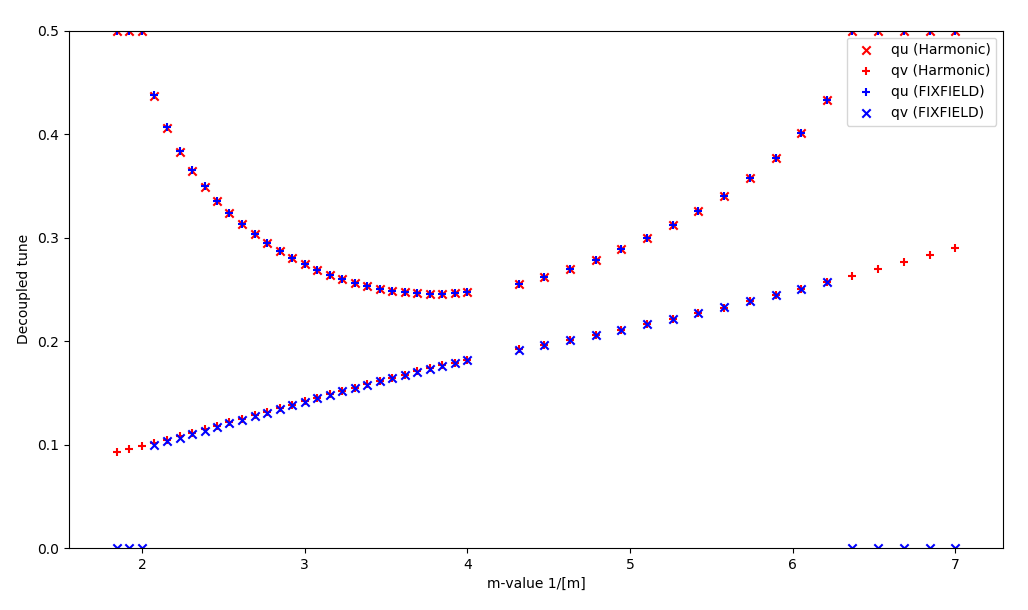 Max Topp-Mugglestone
14
All field elements critical to reconstructing accurate tune in both planes

Can we quantify the importance of each element?
Can we explore how this changes across the parameter space?
Max Topp-Mugglestone
15
Multipole Element Significance Study
Max Topp-Mugglestone
16
Multipole Element Significance Study
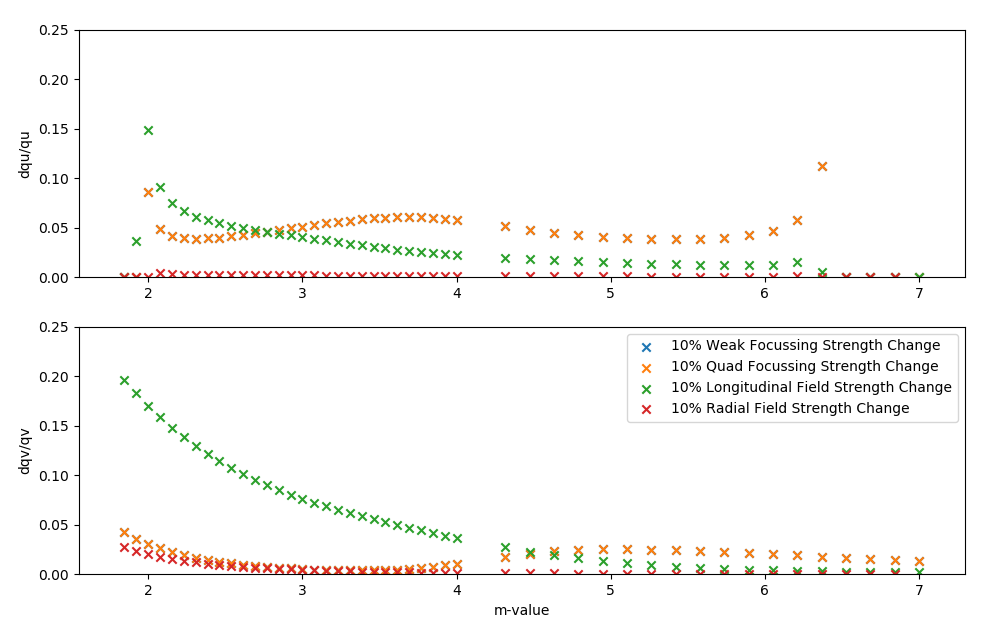 Evolution of harmonic analysis for straight triplet vFFA across upper stability region

FETS-vFFA operates in lower stability region
Max Topp-Mugglestone
17
Harmonic analysis of FETS baseline
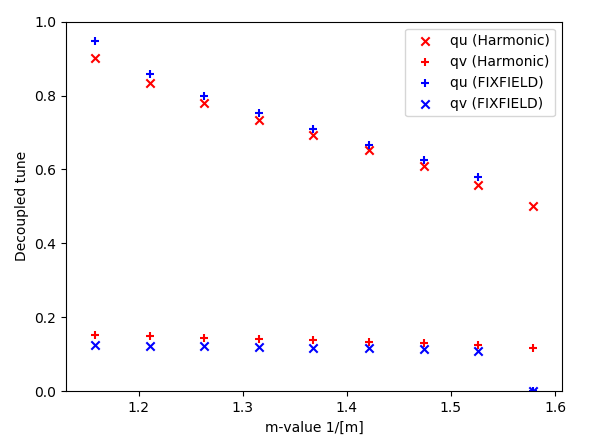 FETS baseline parameter scan
Lower stability region 



Agreement isn’t quite as good as the previous results
Max Topp-Mugglestone
18
Preliminary results from FETS baseline
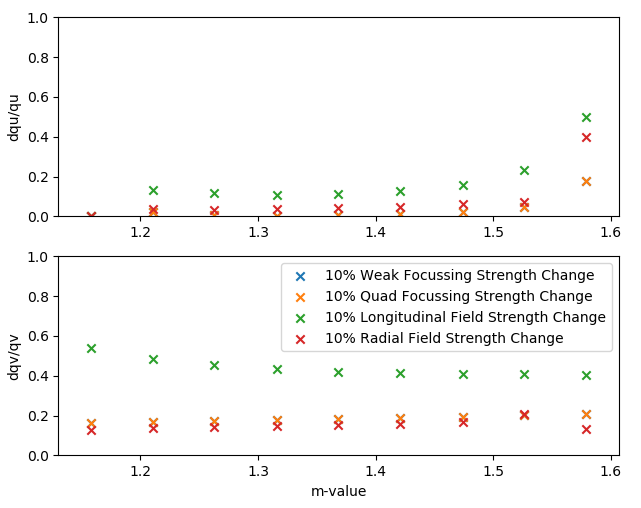 Dominated by longitudinal fields
Radial fields have similar order of effect to quadrupole

Dqu appears to decrease with increasing longitudinal field! 
Interesting effect of Larmor angle?
Max Topp-Mugglestone
19
Lattice dominated by longitudinal fields at low m

This dq/q metric is limited:
Useful for comparing regions of parameter space
Could be used to classify regimes of behaviour for a machine
Doesn’t give the full picture of how the optics behave
Max Topp-Mugglestone
20
Effect of dipole and quadrupole focussing well-understood
Effect of longitudinal field can be expressed in terms of Larmor rotation
How do we understand the influence of the radial field?

Further exploration of vFFA parameter space needed
Can we define ‘fringe-dominated’ and ‘magnet-dominated’ regimes?
Can we design a planar vFFA? 
What is the influence of longitudinal and radial fields in this case?
Max Topp-Mugglestone
21
Apply harmonic study generally in FFA machines (hFFA etc…) 
Further coupling study in vFFA
Use results of vFFA study to inform further modelling from an analytic perspective
Possible future study of harmonic elements on other properties of the accelerator
E.g. dynamic aperture
Max Topp-Mugglestone
22